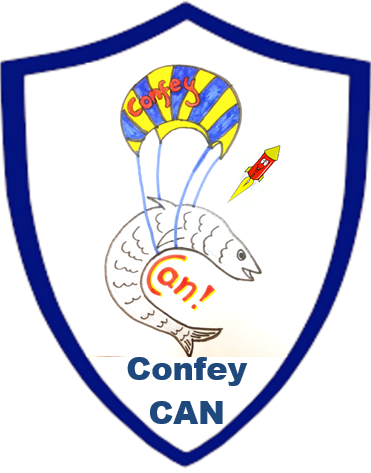 Confey can
By Confey College
Presentation overview
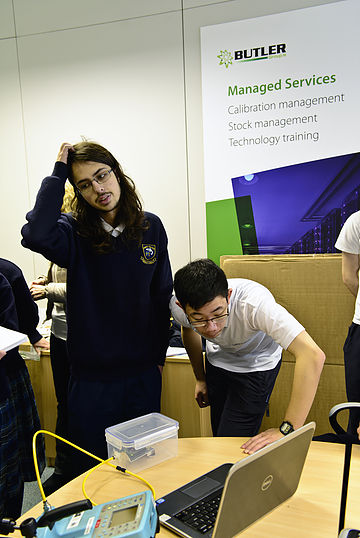 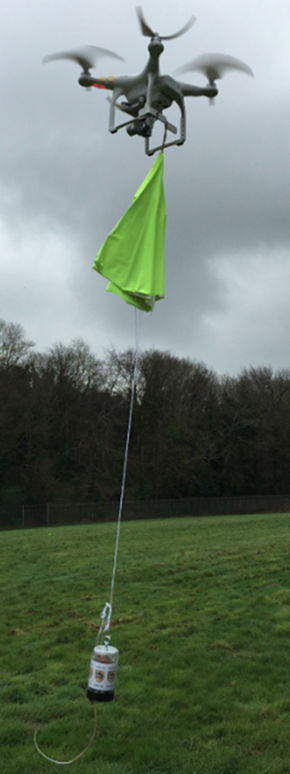 Calibration




Outreach
Missions & Progress


Parachute Design


Can Design
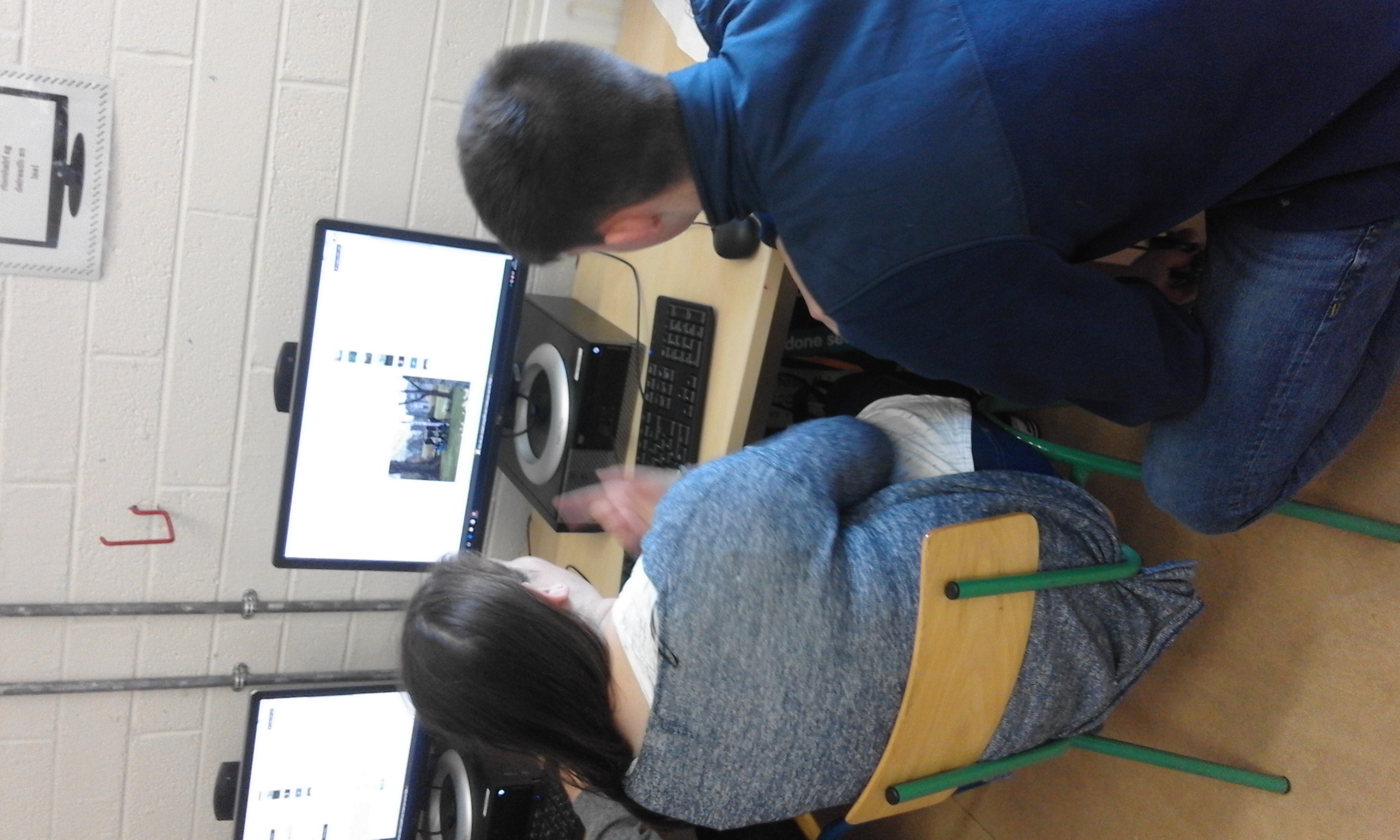 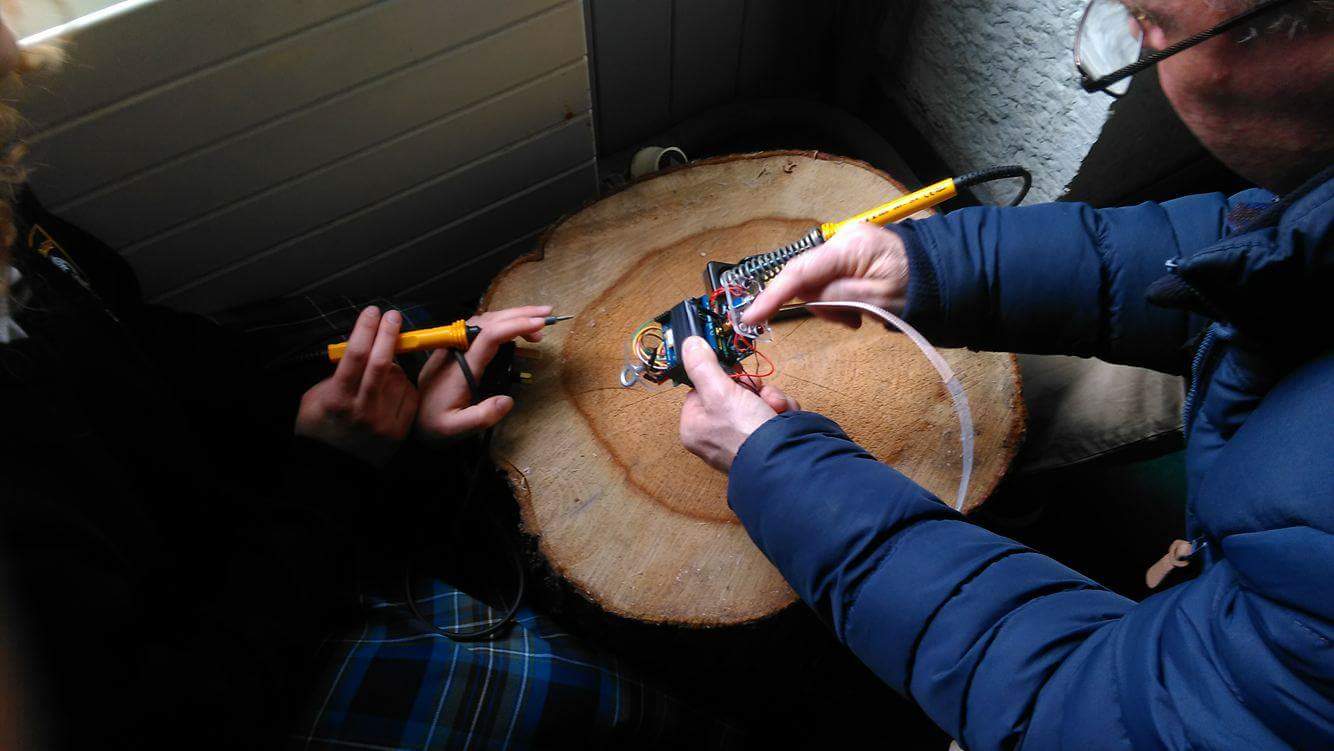 The TEAM
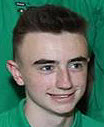 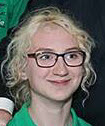 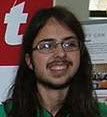 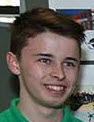 Conor Walsh
Calibration
Liam Murphy
Outreach
Gergely Gellert
Programming
Julia Waszkiewicz
Parachute
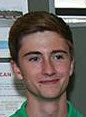 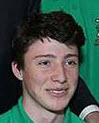 Alex Bourke
Data Analyst
Naoise Barry
Mechanic
Primary mission
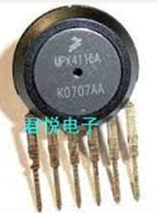 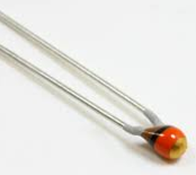 Air Temperature
(Outside)
Air Pressure
Cleandata. txt
Secondary Data.xls
ARDUINO
 program output
canLOG.txt
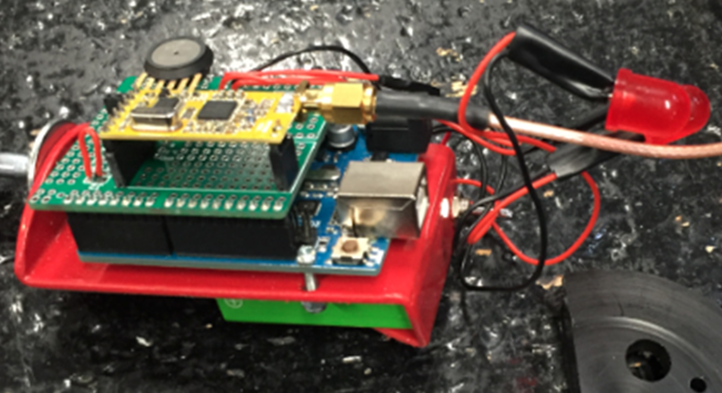 PYTHON
program
Present the Data
Secondary Missions
Measure Relative Humidity
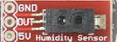 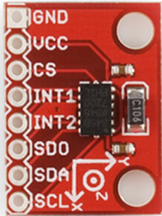 Measure X,Y,Z gForces and Resultant gForce
More accurate Pressure measurement

Measure Internal temperature
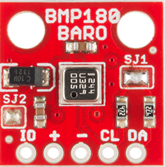 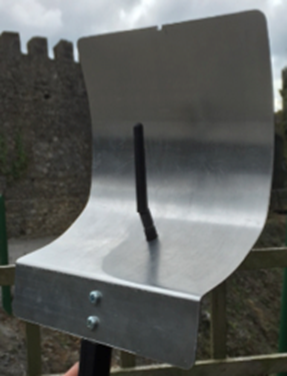 GPS Location
Improve Signal Strength
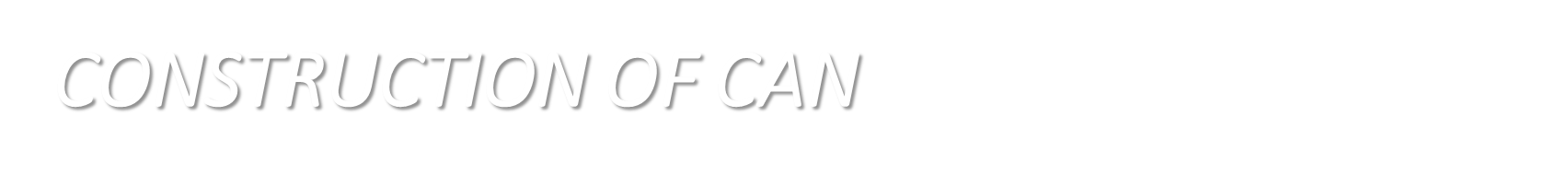 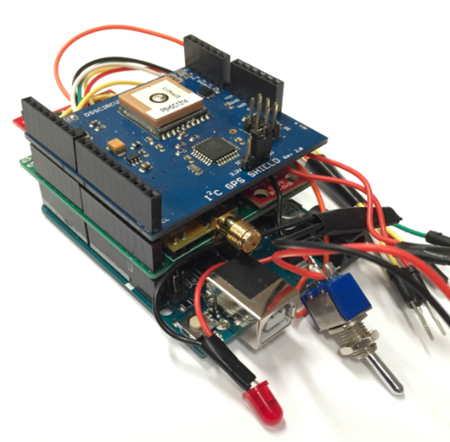 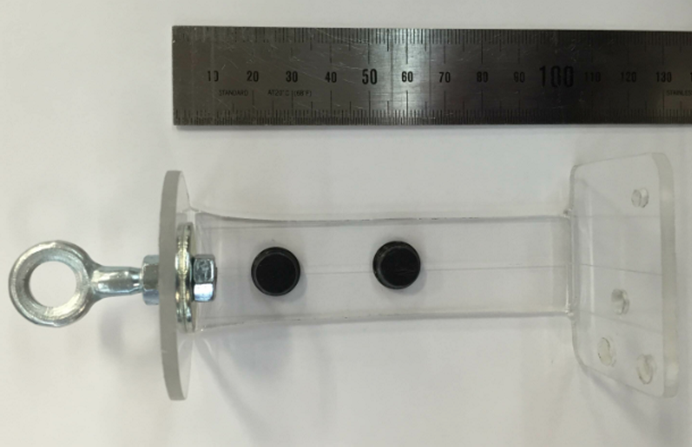 Modified shield headers so GPS shield sits on top
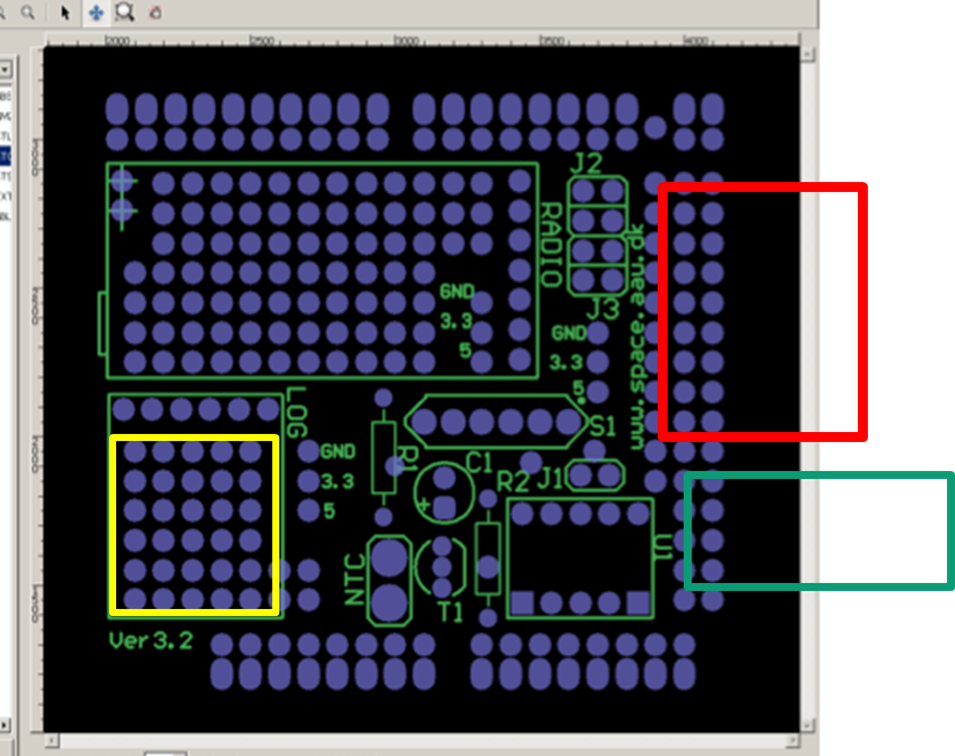 polycarbonate spine to reduce signal loss
modify shield to take all new sensors
Improvements for Europe:
Increase terminal velocity
Increase parachute strength and cord attachment
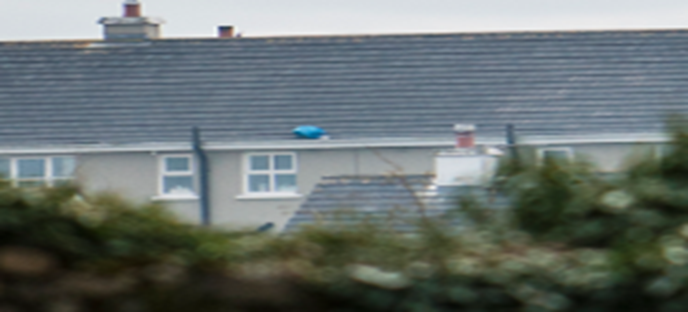 Improve Signal Reception
Improve error correction
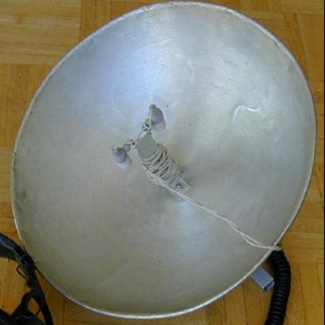 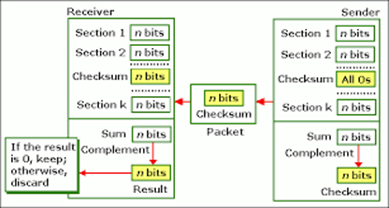 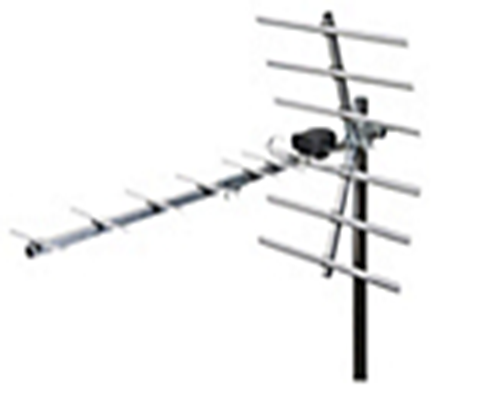 Improvements for Europe:
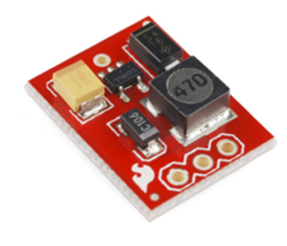 5V DC-DC Convertor/Regulator
Doubled Battery Lifetime
(4 -> 8 hrs)
Reduced Power Consumption
(by 40%)
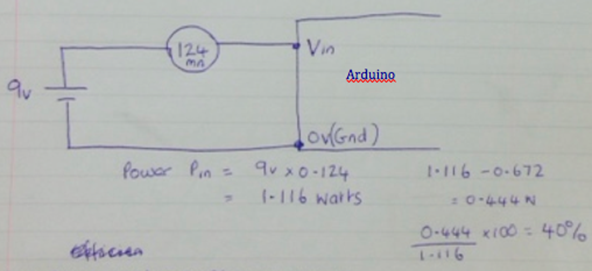 The bigger picture
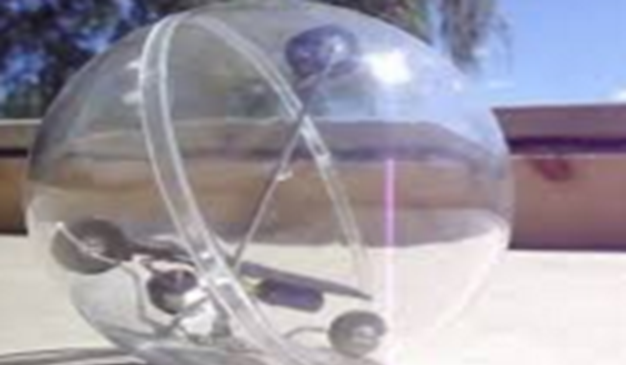 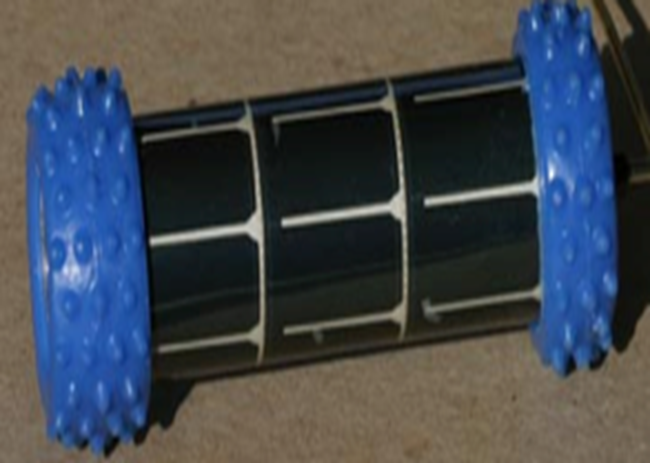 CanBot!
Additions for Europe
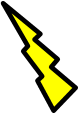 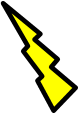 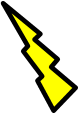 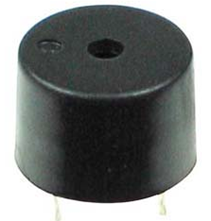 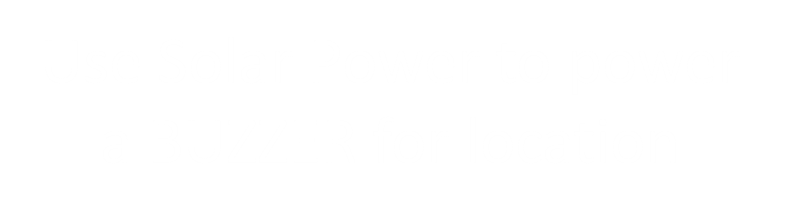 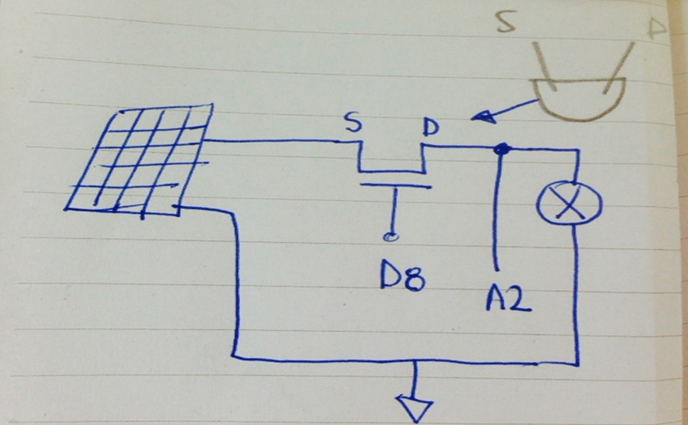 Additions for Europe
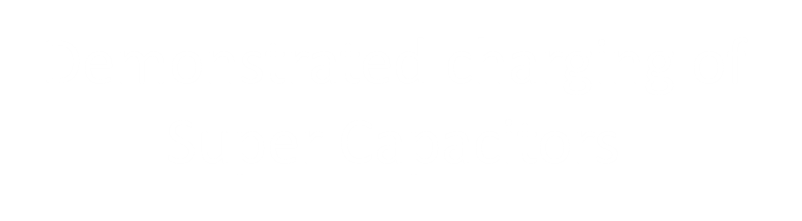 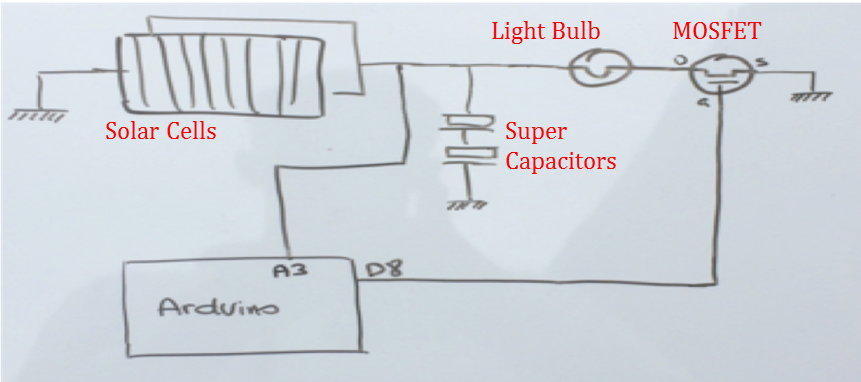 Two-way communication
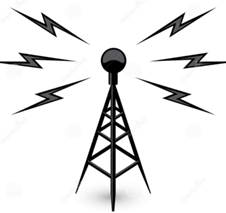 CanSat to Broadcast messages from groundstation
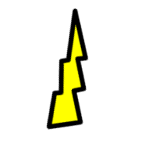 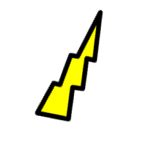 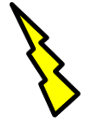 Ground station to turn Buzzer On/Off
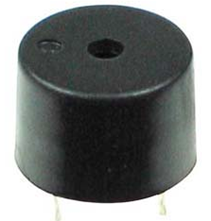 CanSat to perform mathematical operations based on input from Ground Station
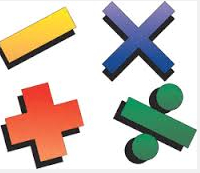 Testing & calibration
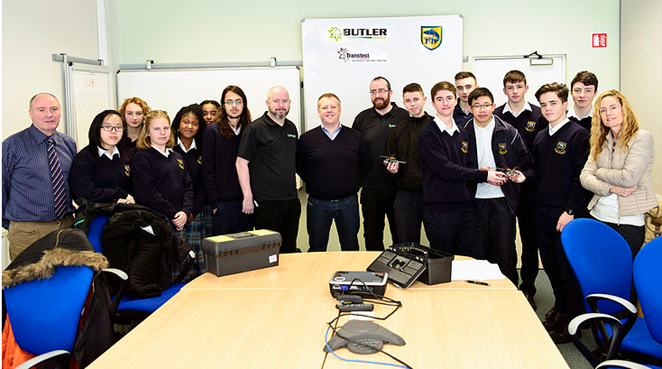 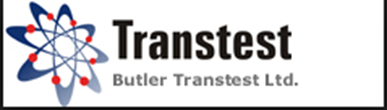 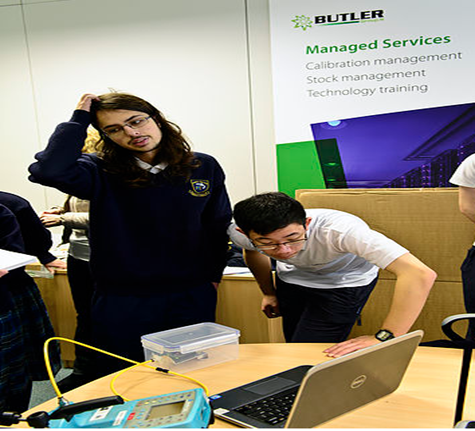 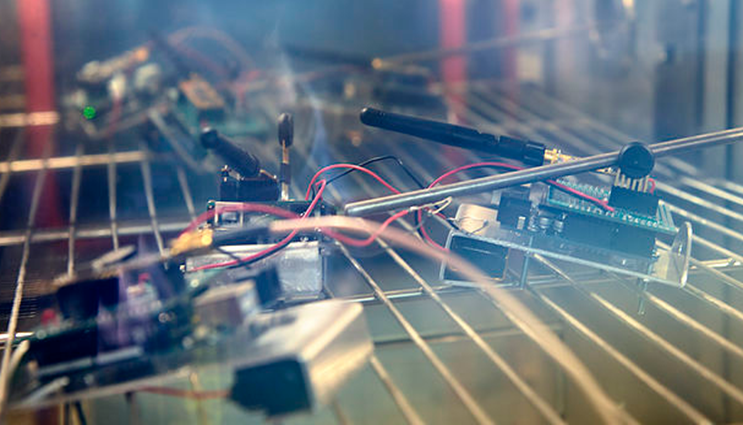 Testing & calibration continued
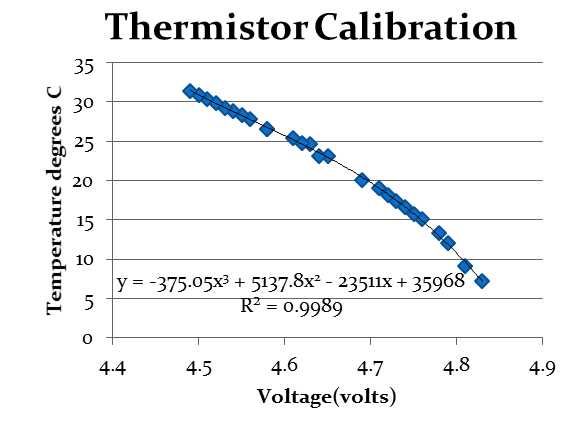 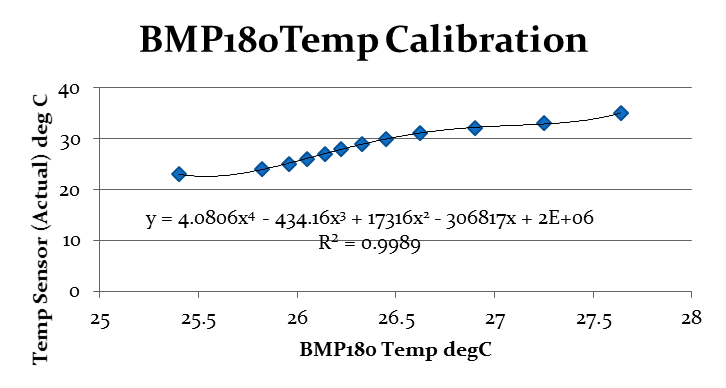 Further calibration
ADXL345 Accelerometer
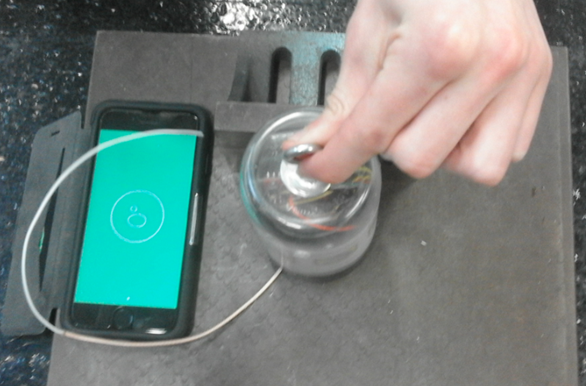 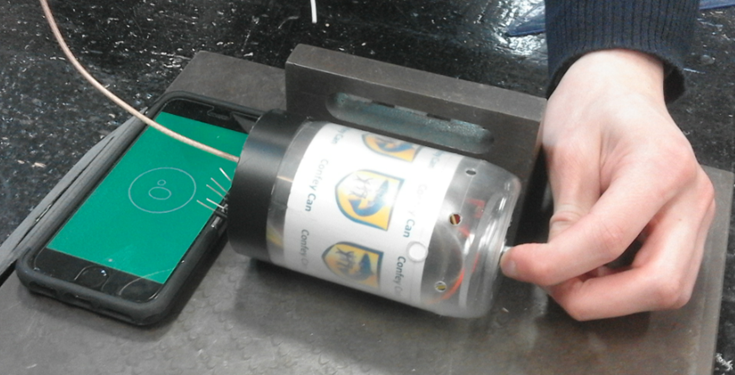 * Tested All 3 axis in both directions - offset
Relative Humidity (HIH4030)Calibration:
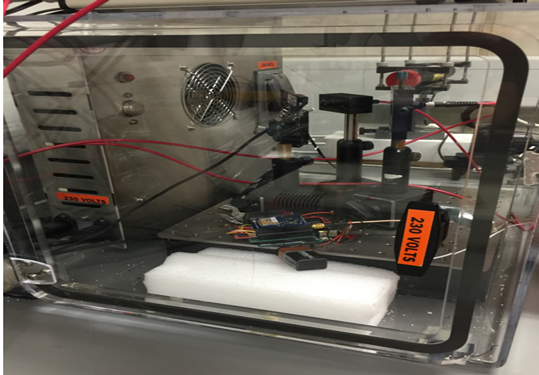 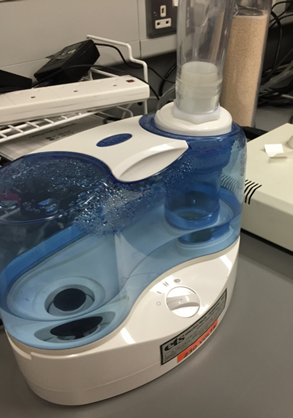 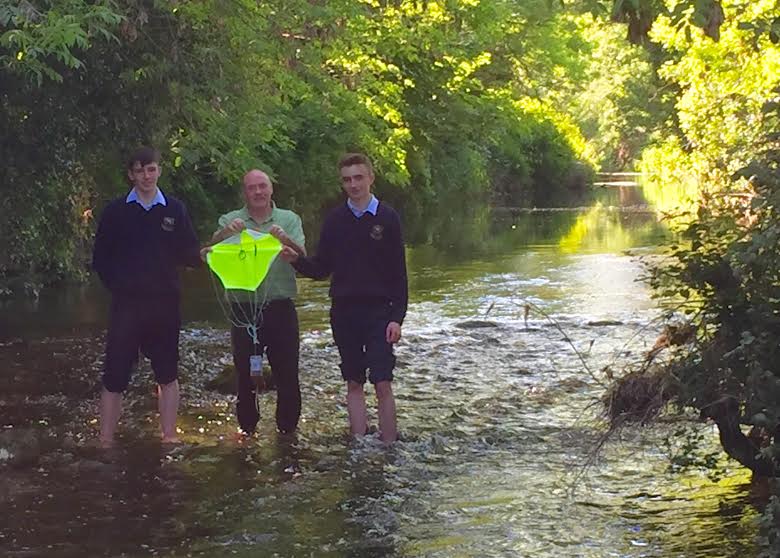 The Parachute – Terminal velocity
CanSat Breaks - 11m/s ≥Terminal velocity   ≥ 8m/s - CanSat Drifts
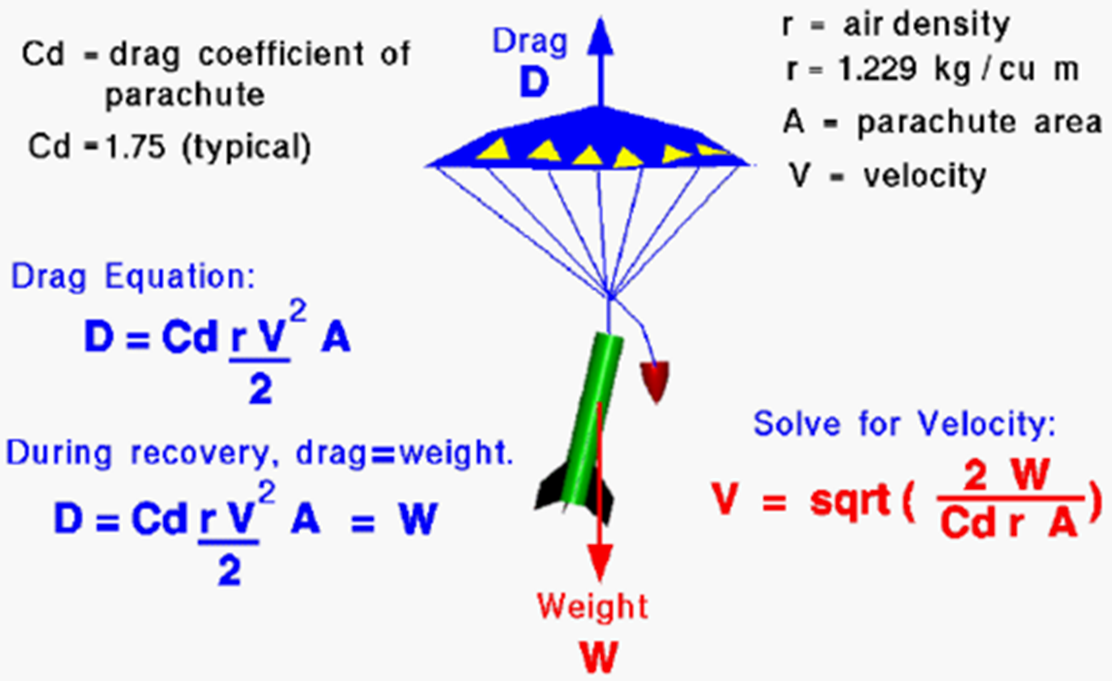 The Parachute – Stability
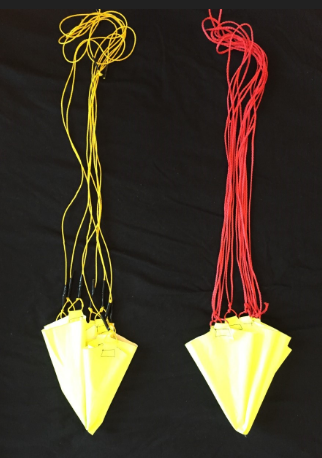 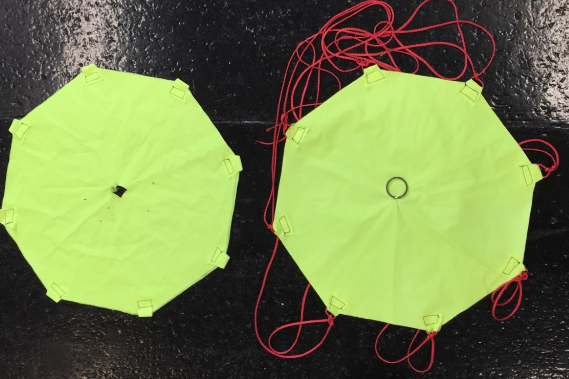 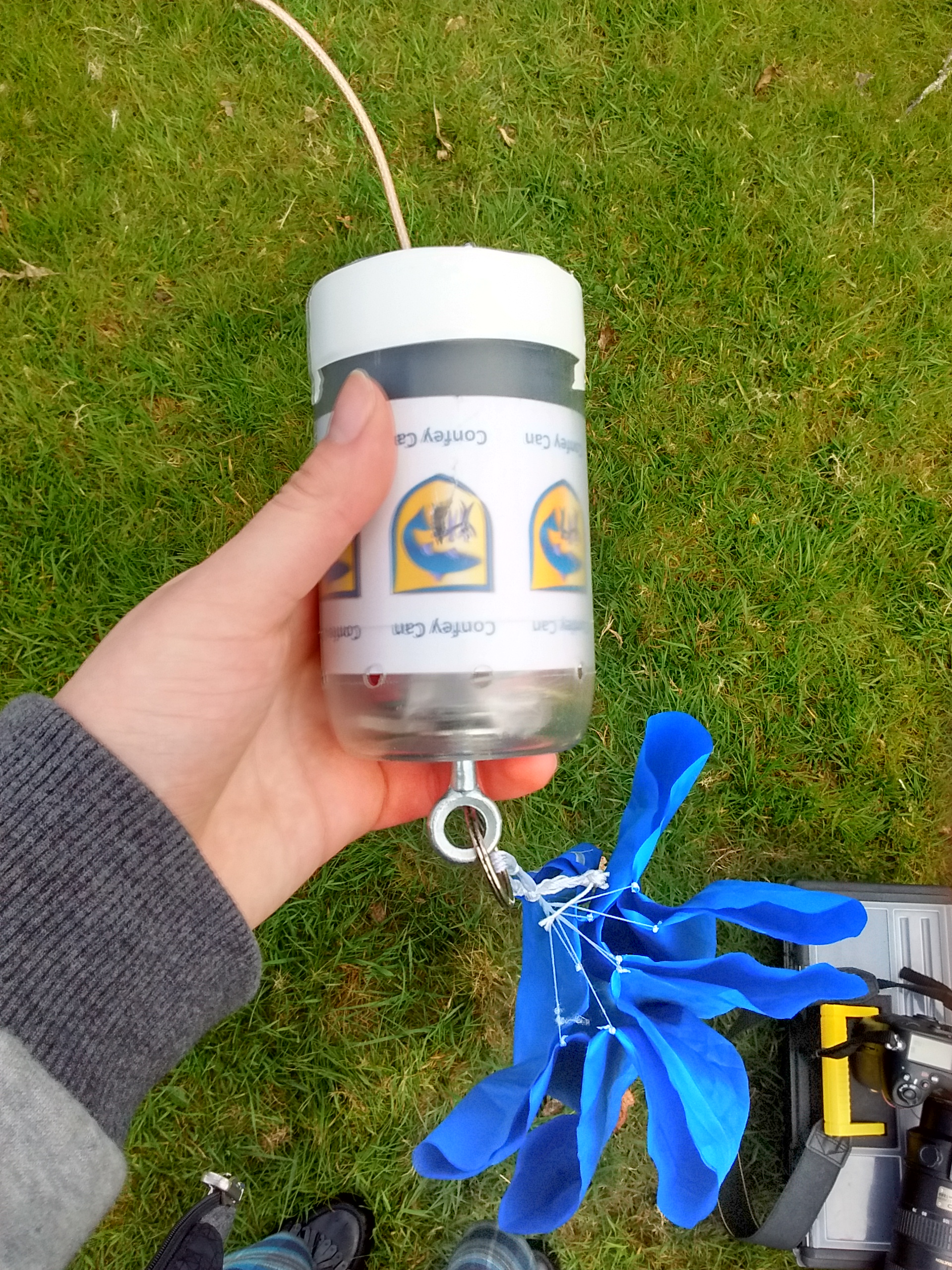 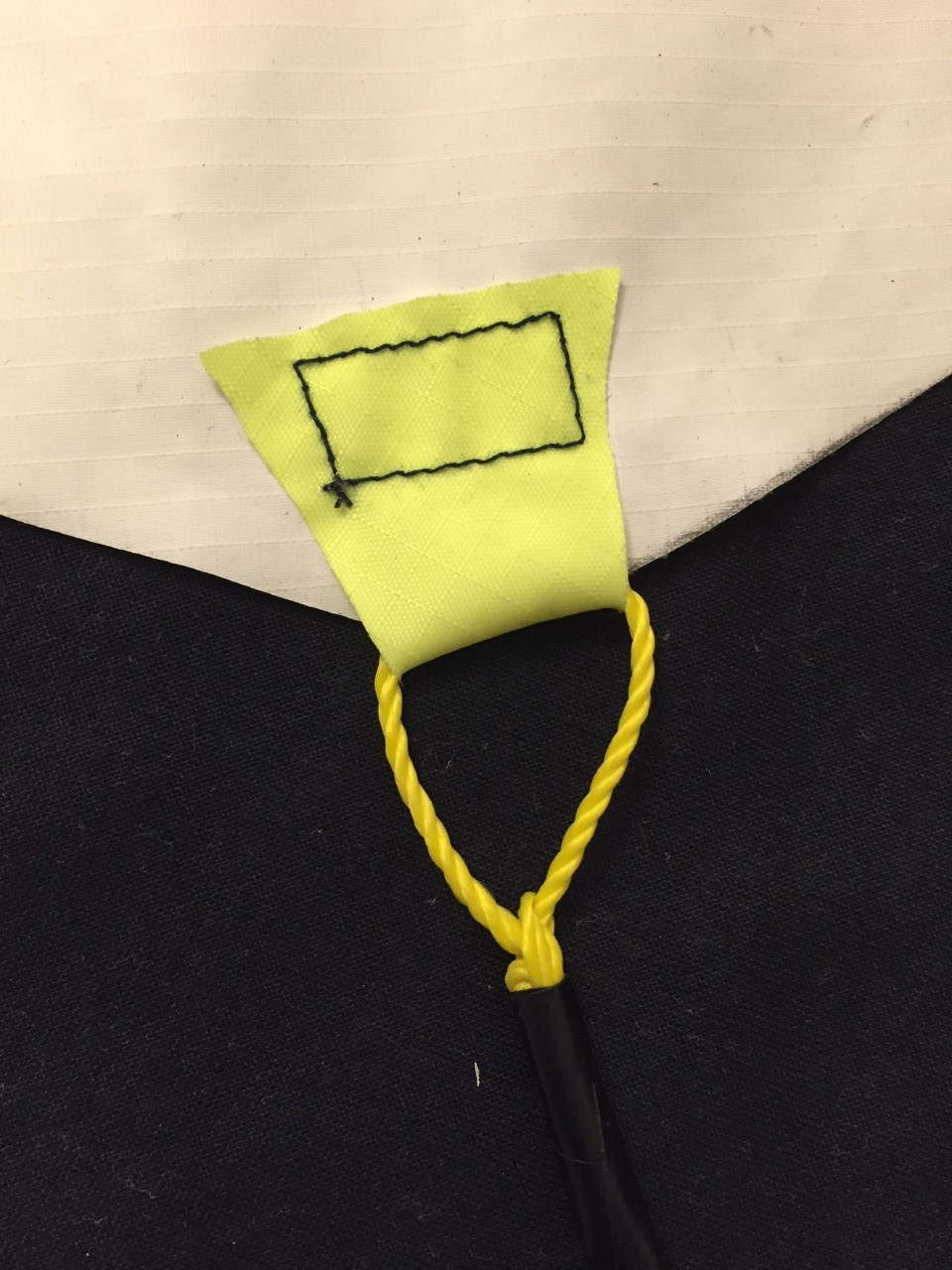 THE parachute - Testing
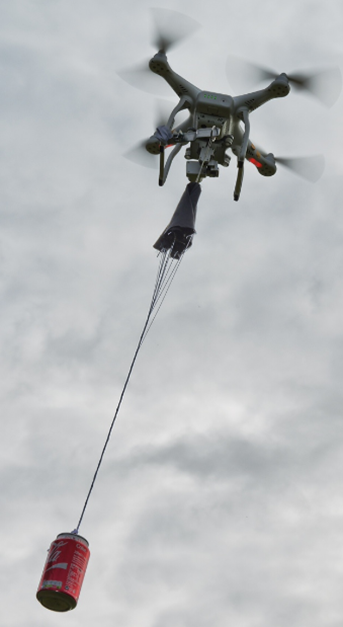 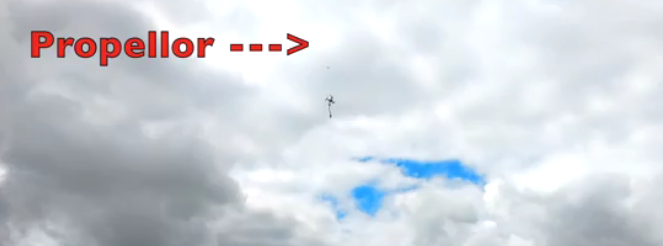 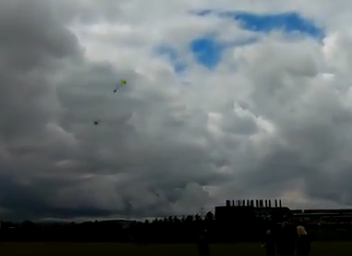 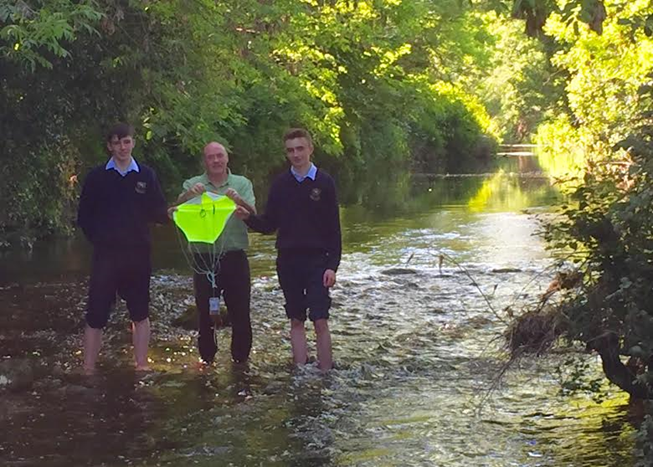 Outreach – Online presence
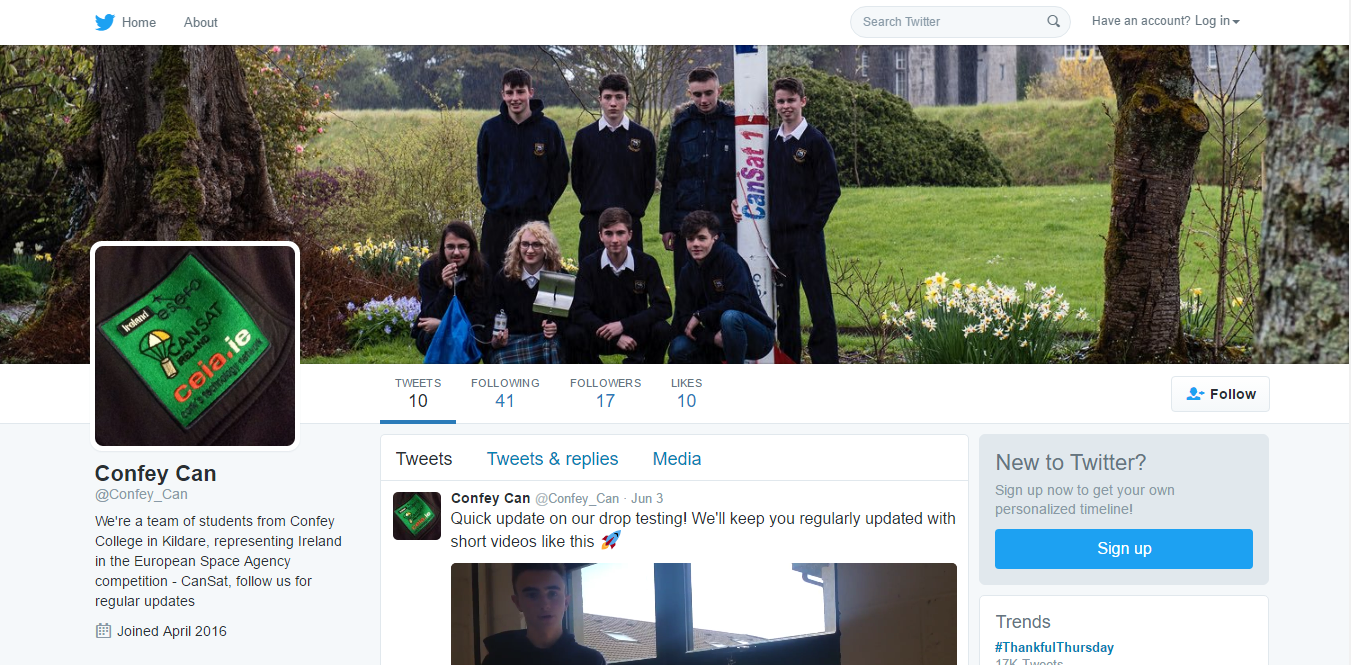 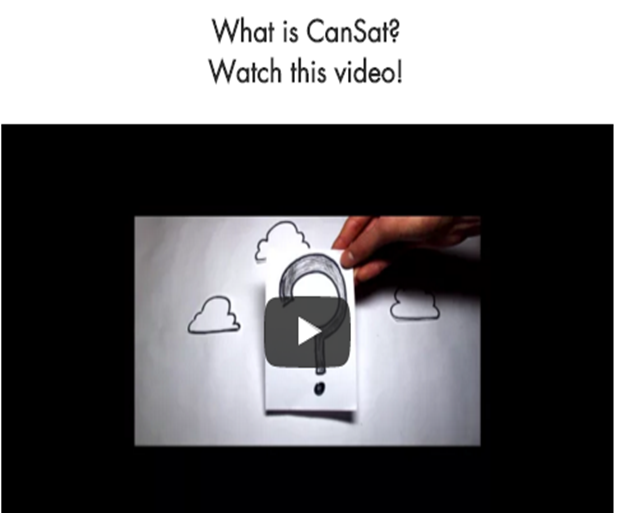 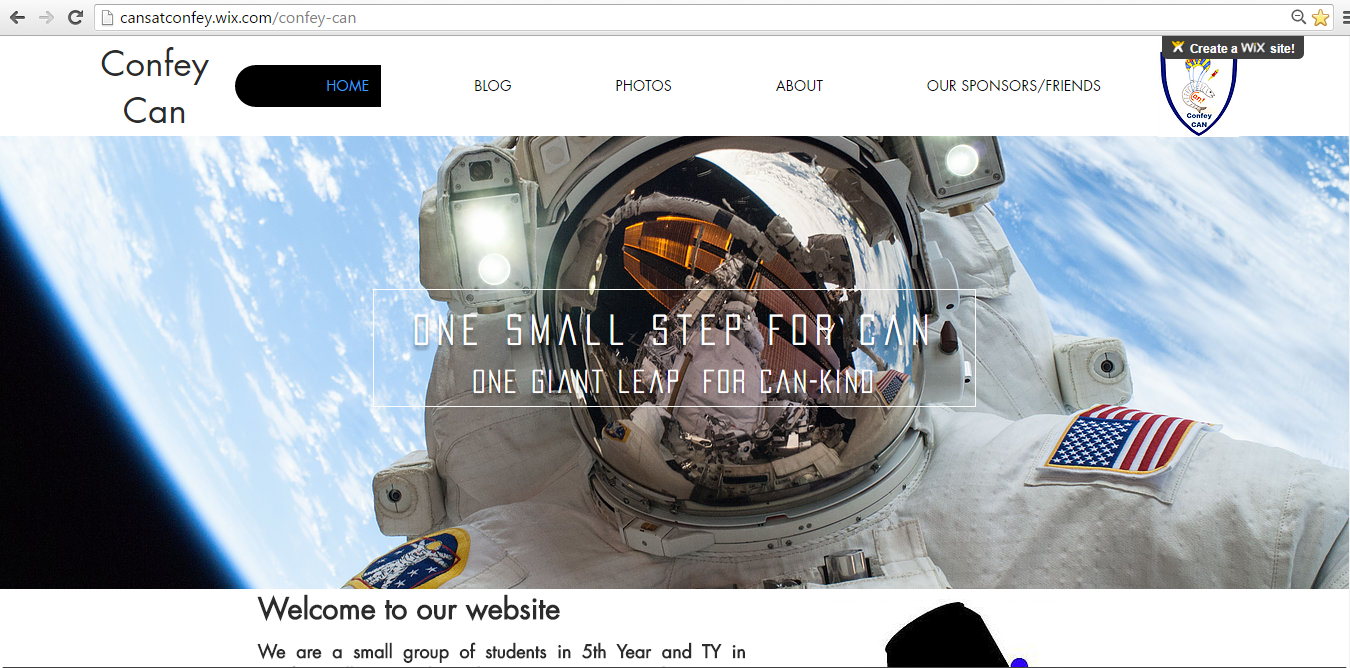 Outreach – within the school
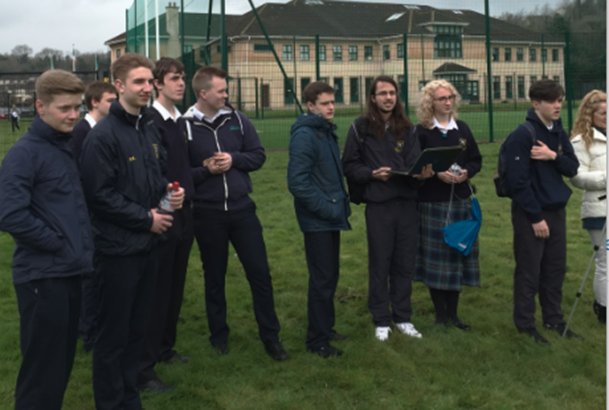 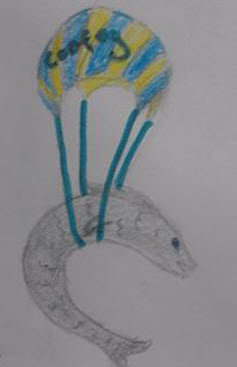 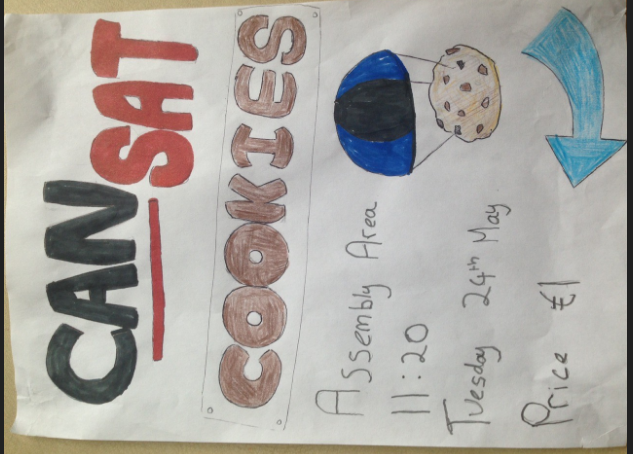 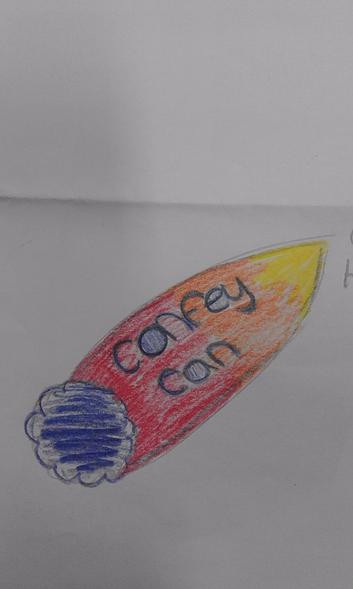 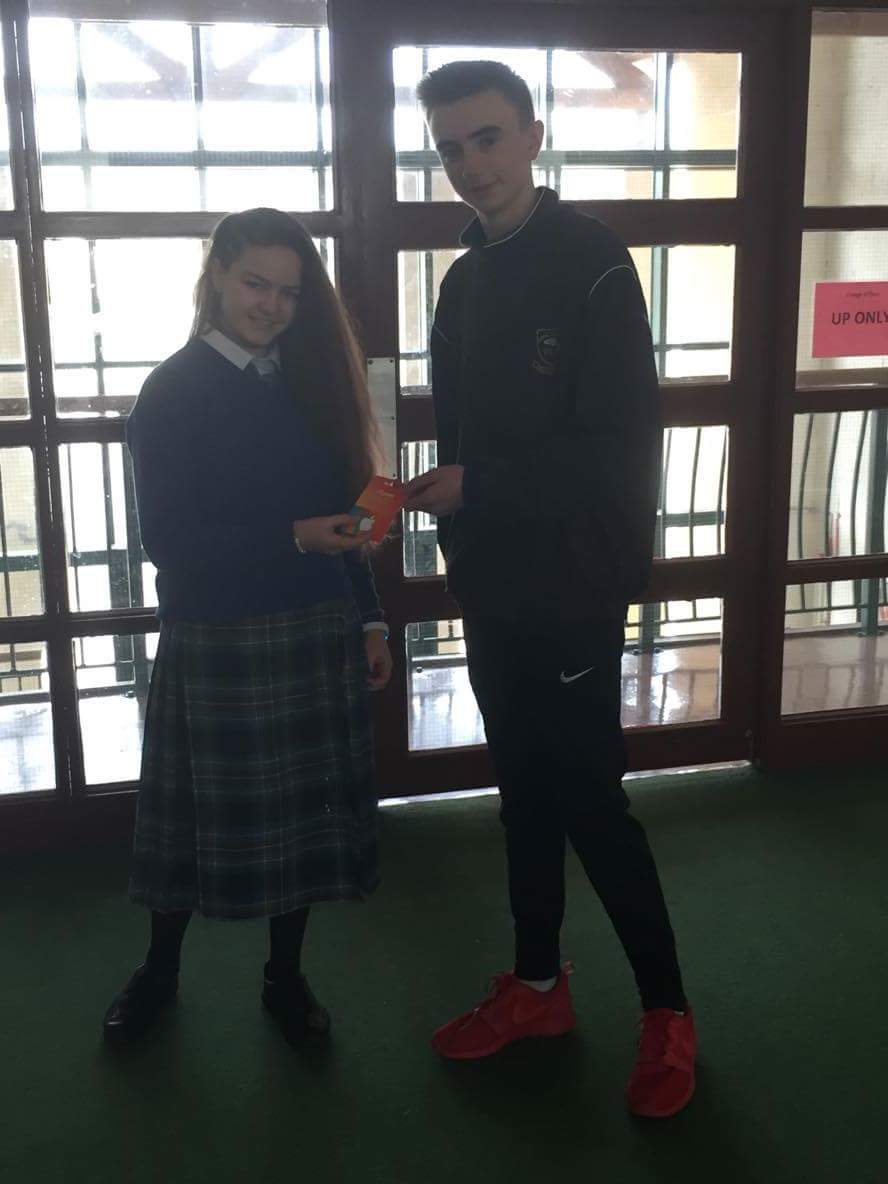 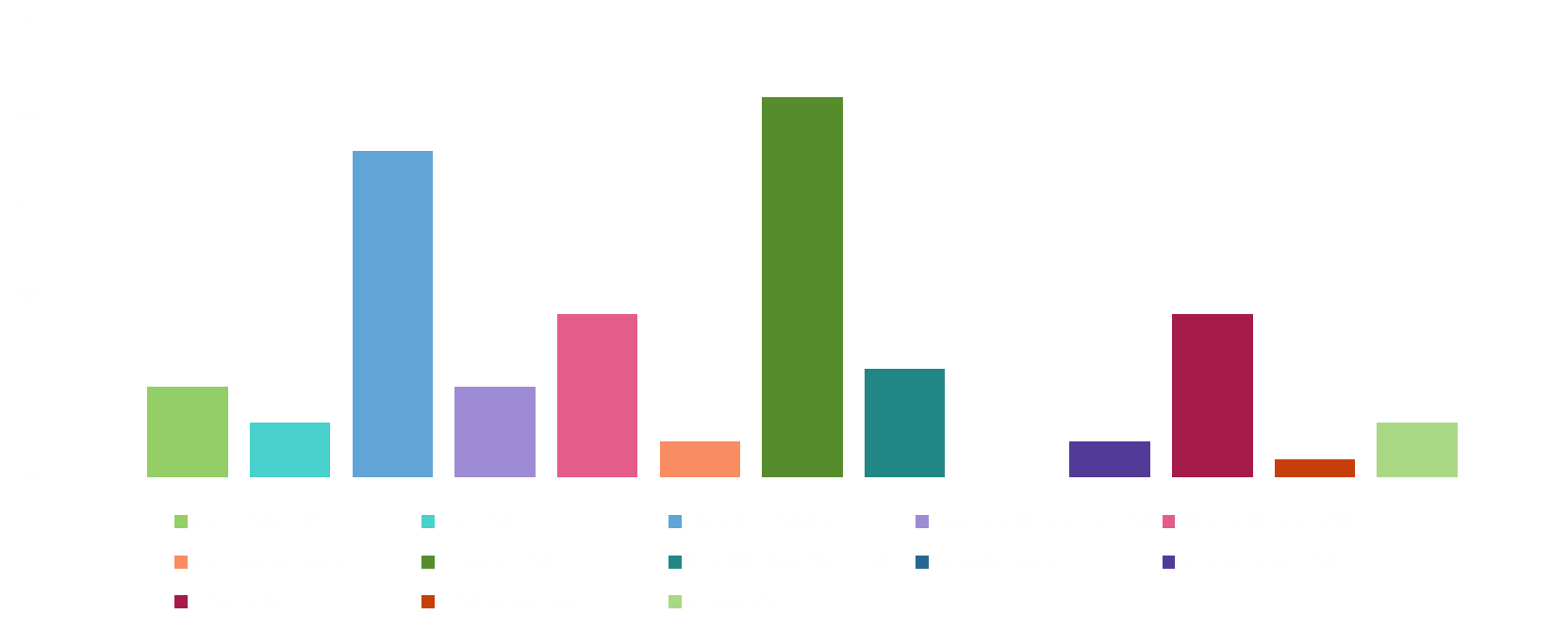 Outreach – local area
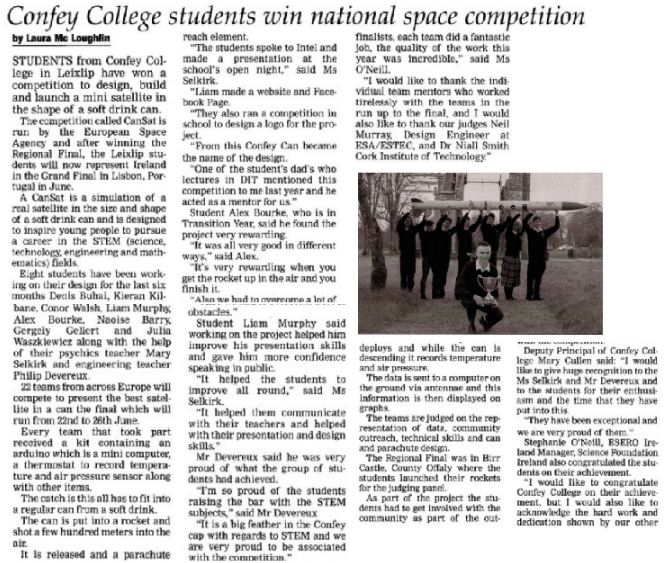 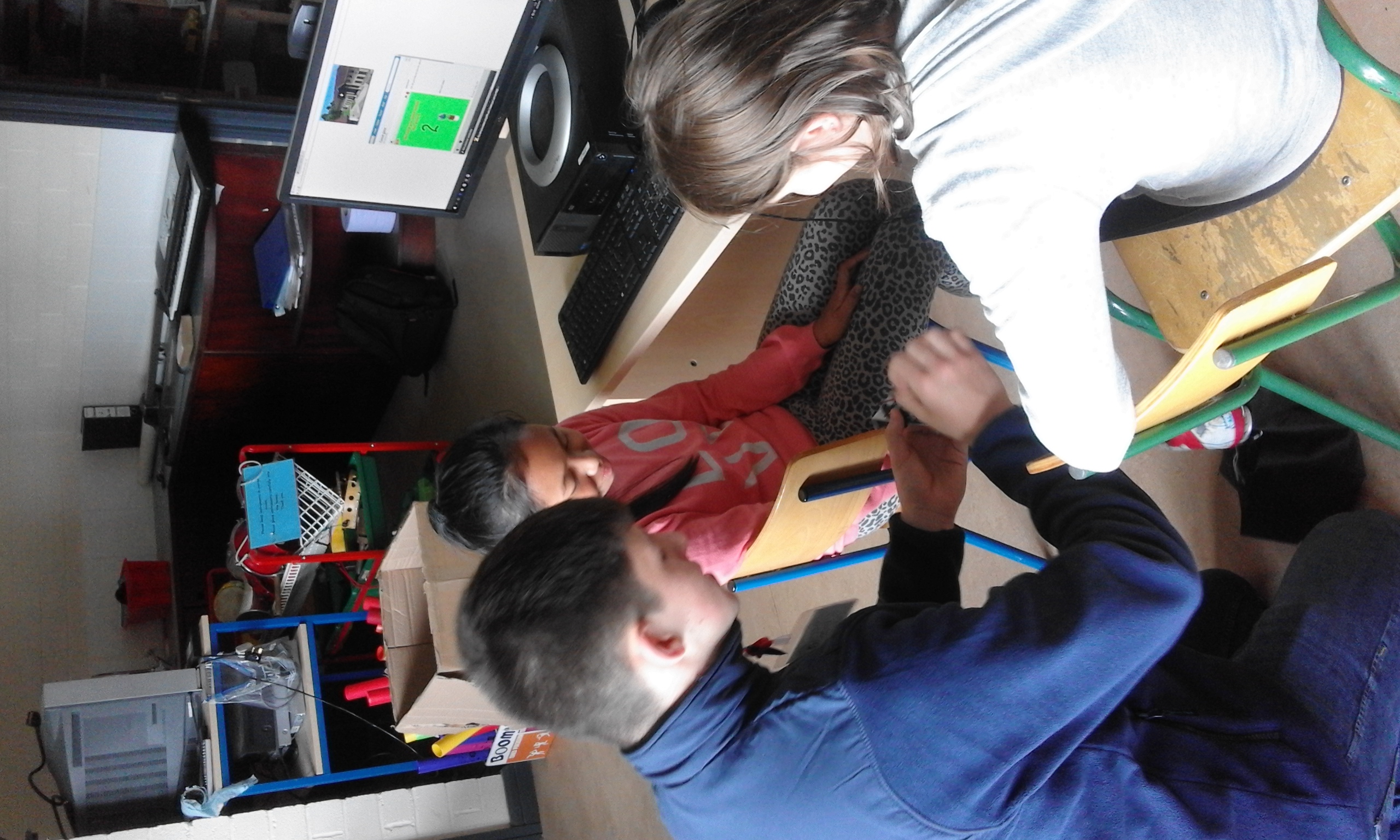 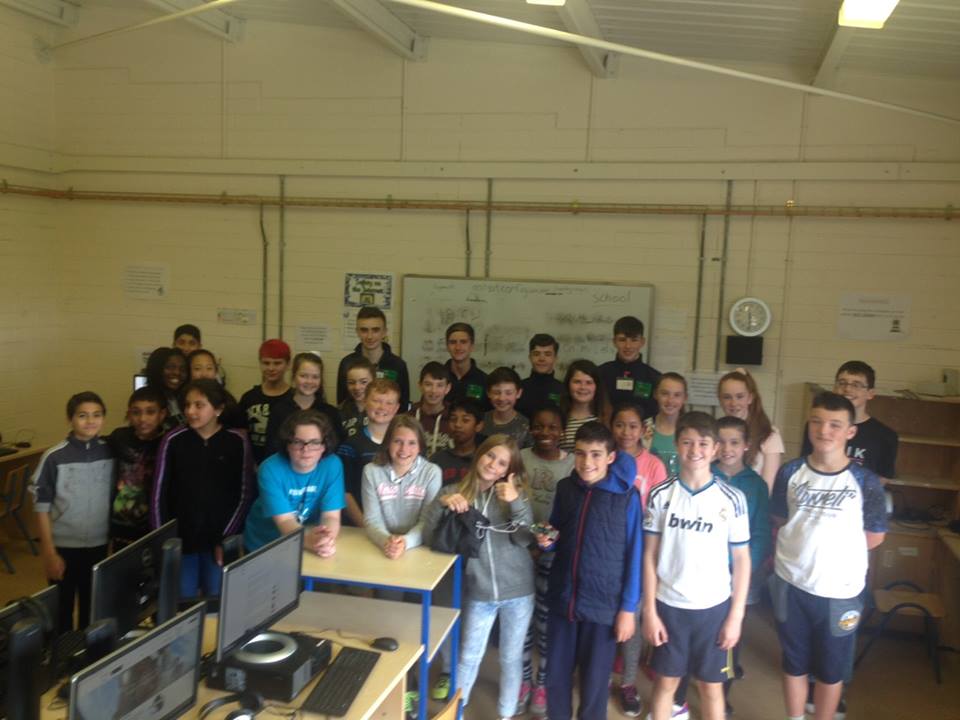 Outreach – in the wider community
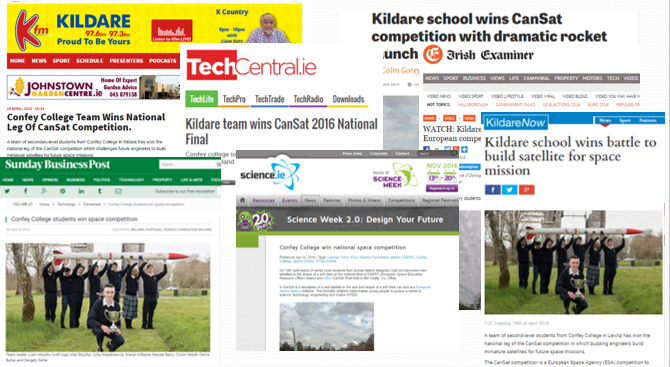 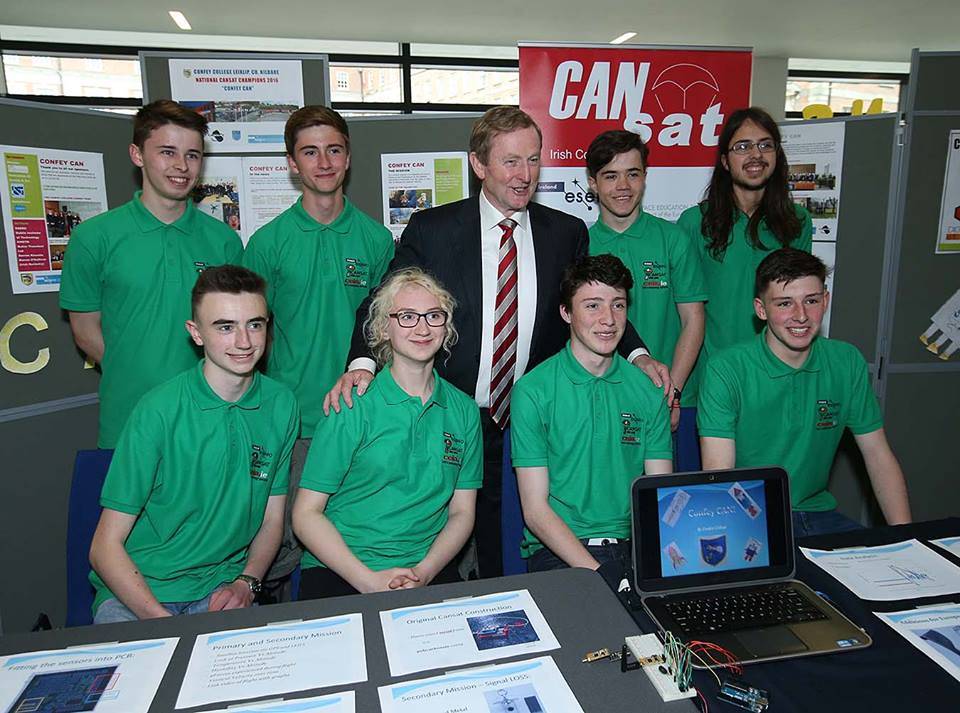 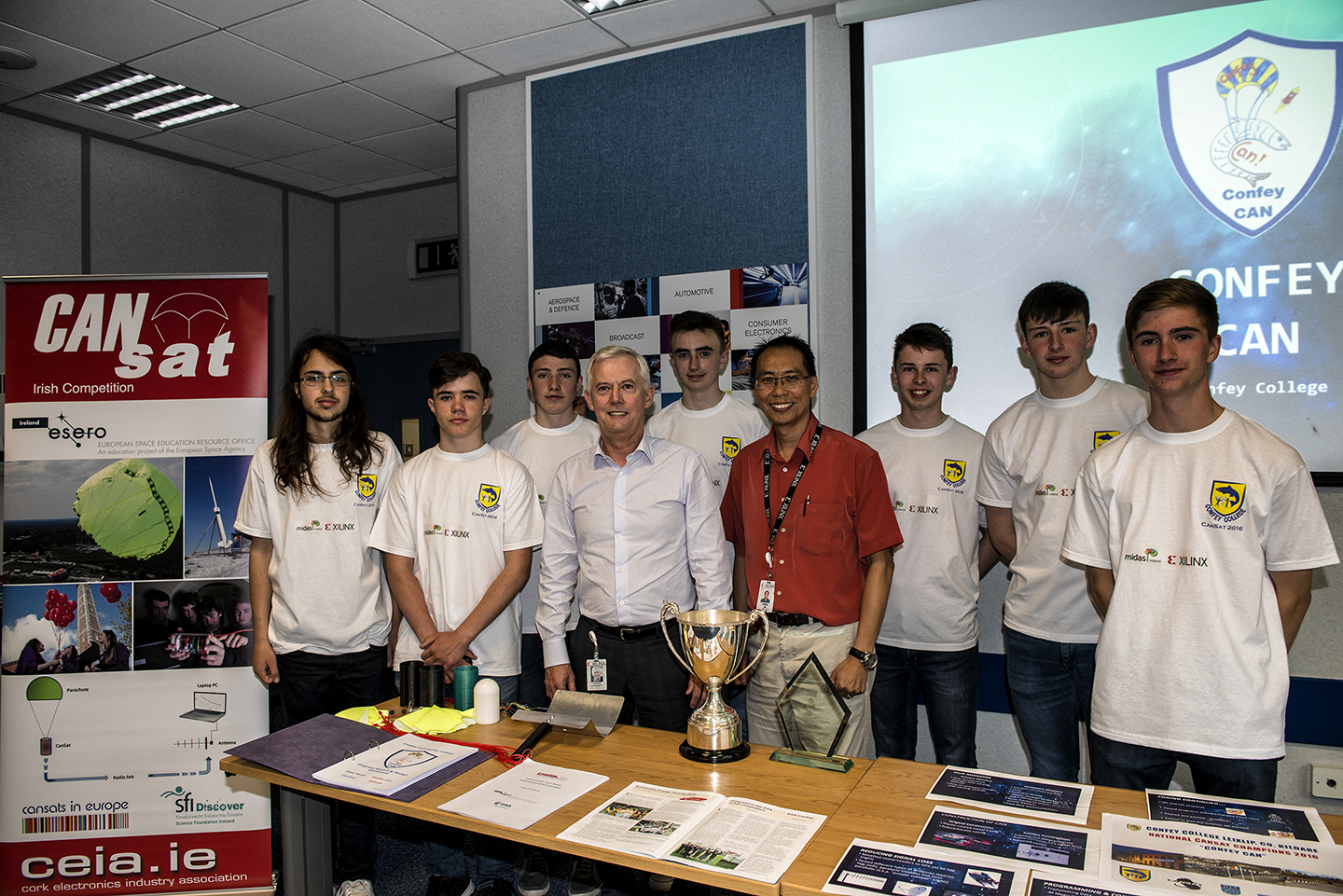 Outreach – sponsorship
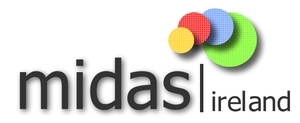 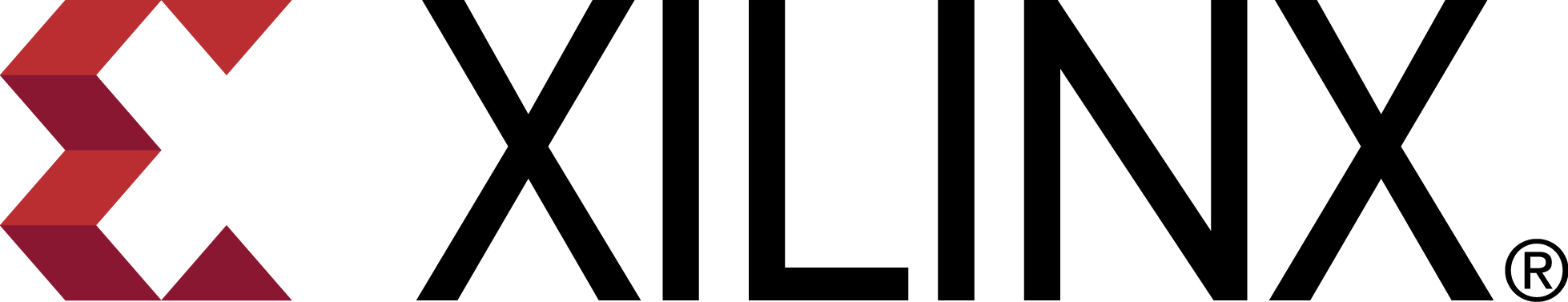 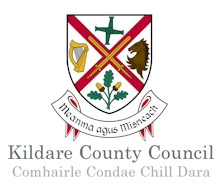 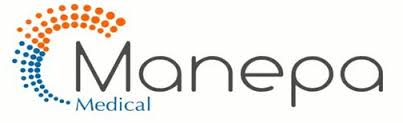 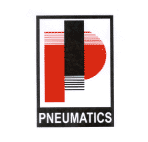 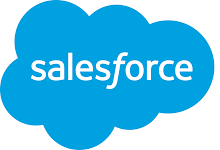 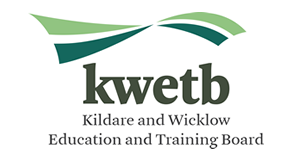 ConfeyCan….the FINAL FRONTIER
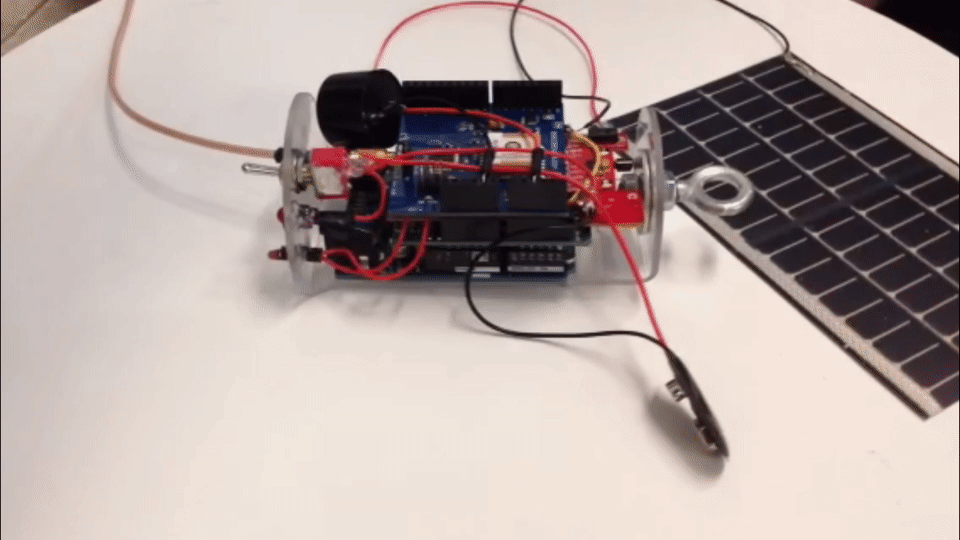 Thanks for listening!!!